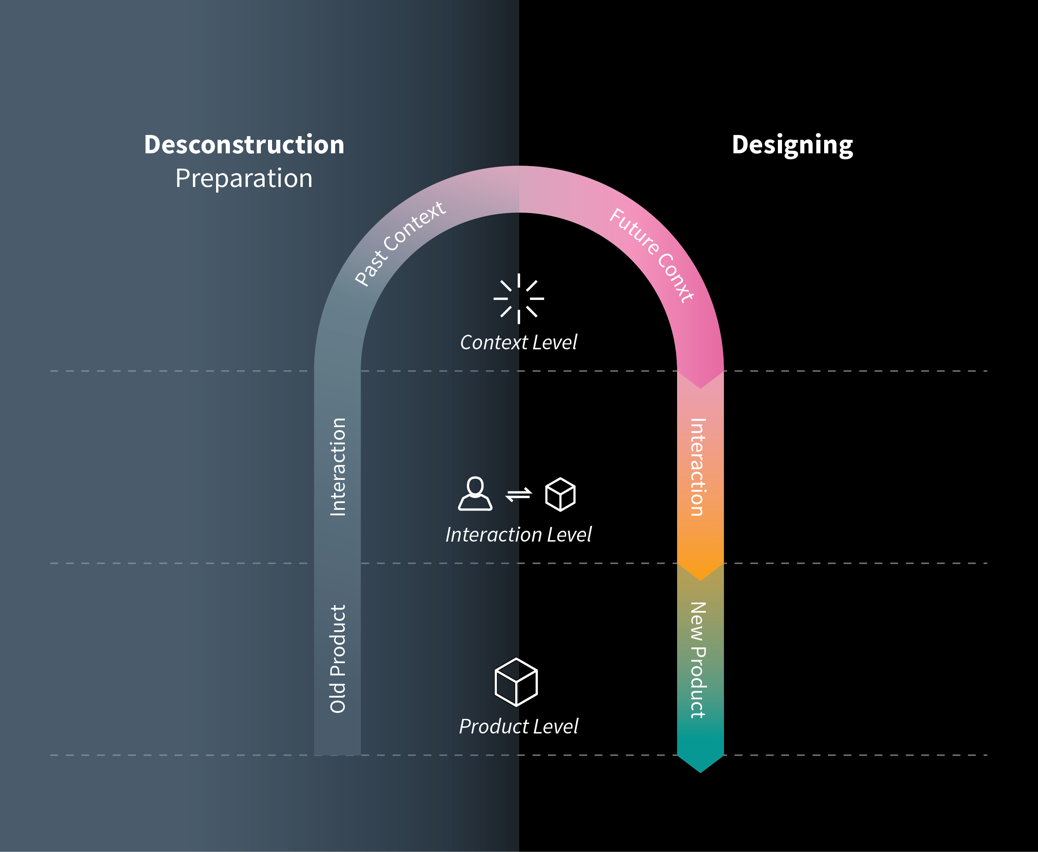 [Speaker Notes: IT ALL BEGINS WITH PREPARATION (DECONSTRUCTION)
WHY ARE THINGS AS WE SEE THEM DESIGNED THE WAY THEY ARE?]
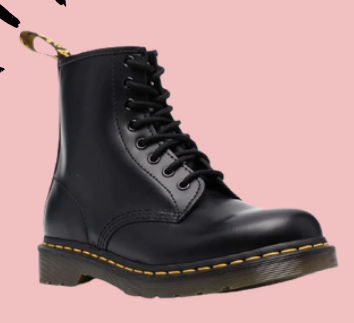 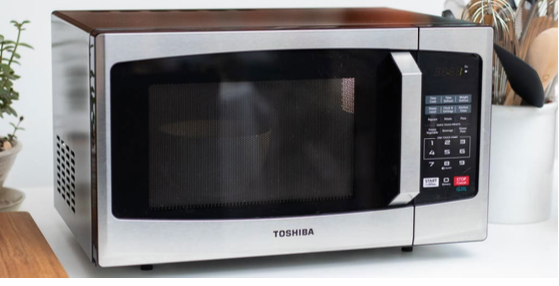 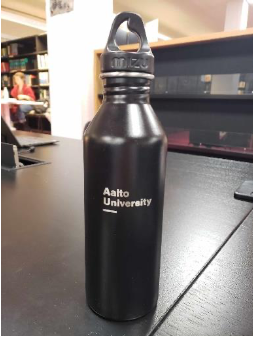 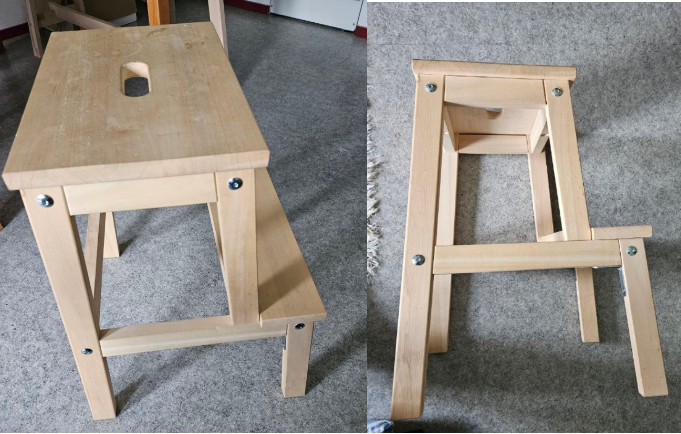 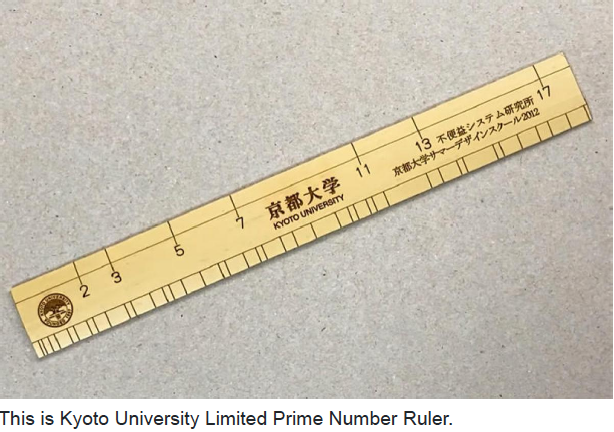 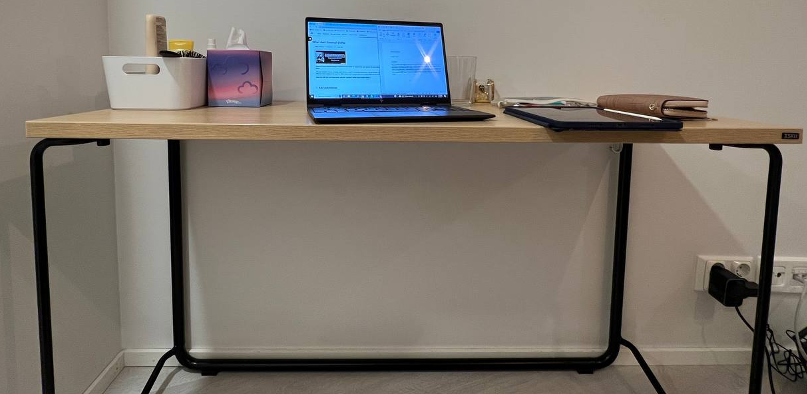 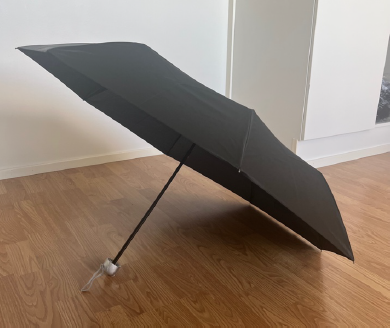 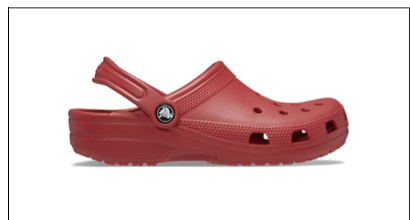 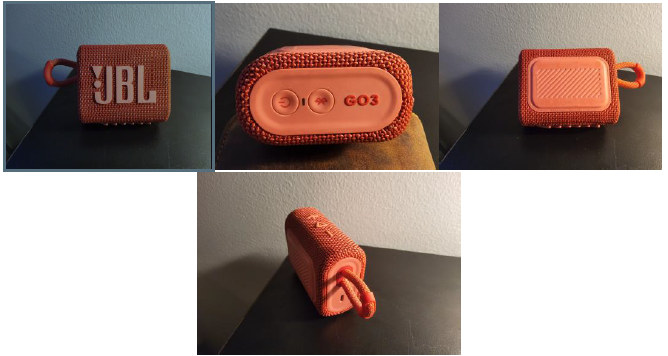 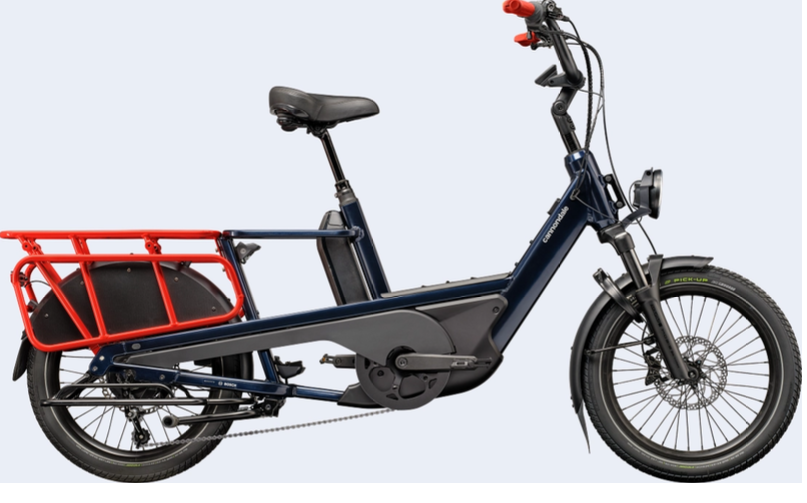 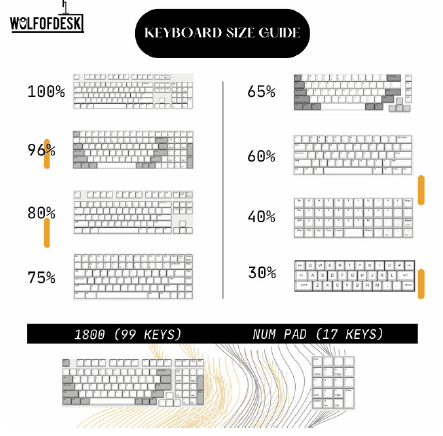 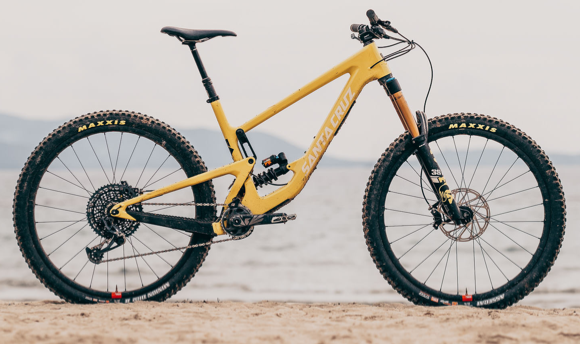 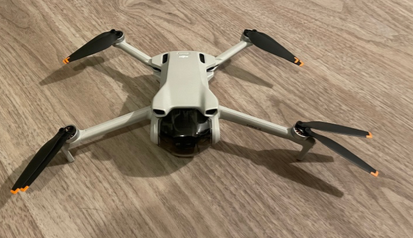 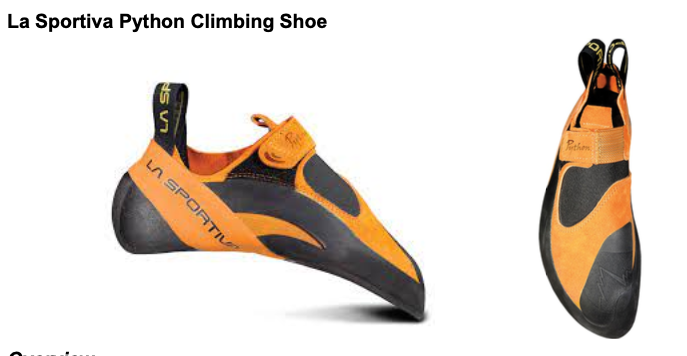 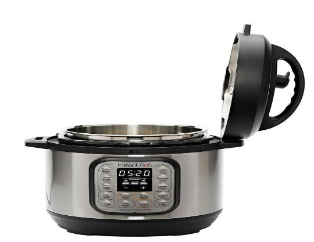 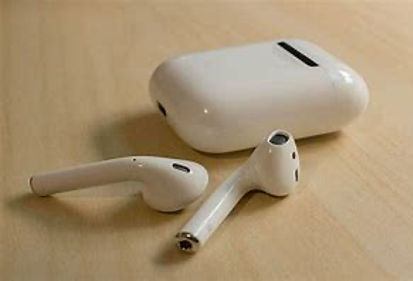 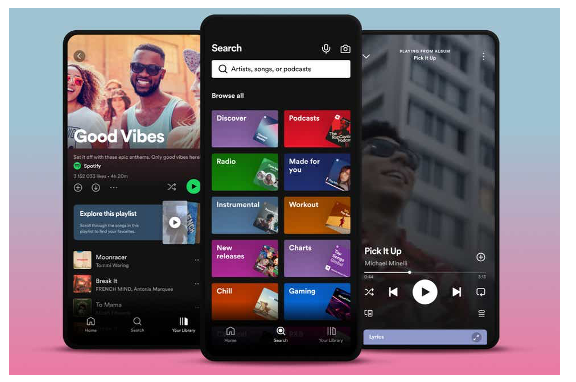 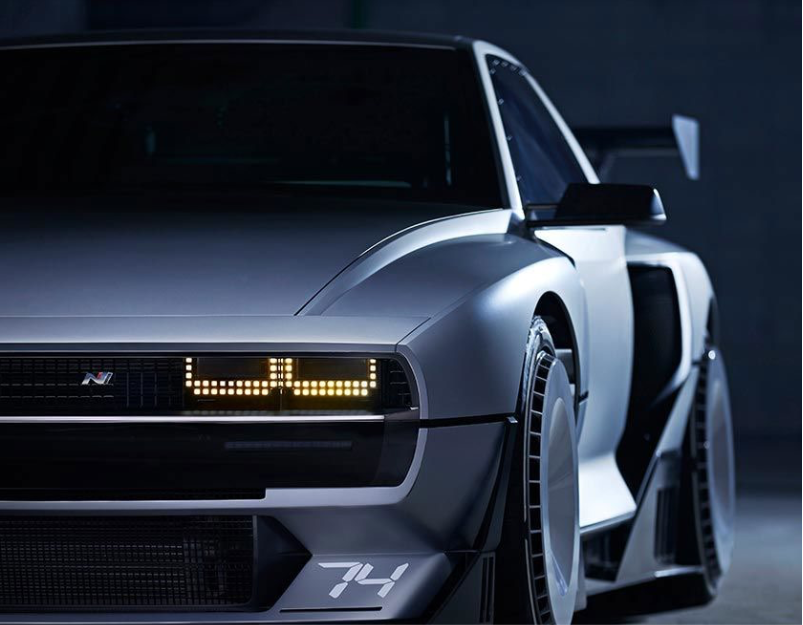 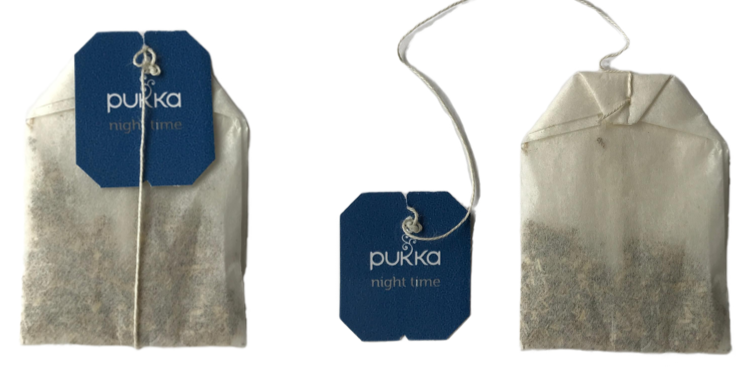 [Speaker Notes: BOON – DO YOU OWN ONE? HOW MUCH WOULD THIS COST IN SINGAPORE]
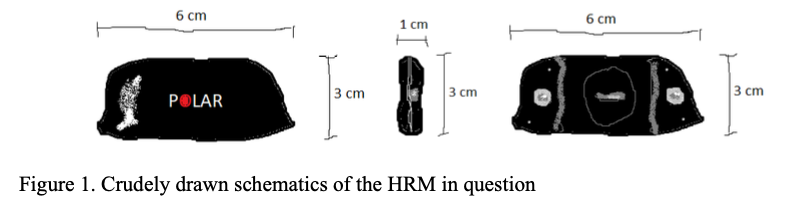 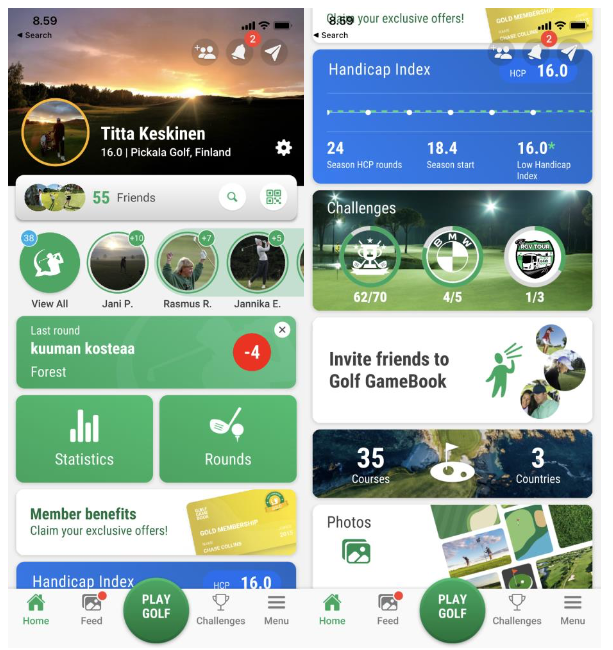 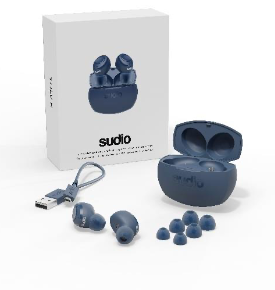 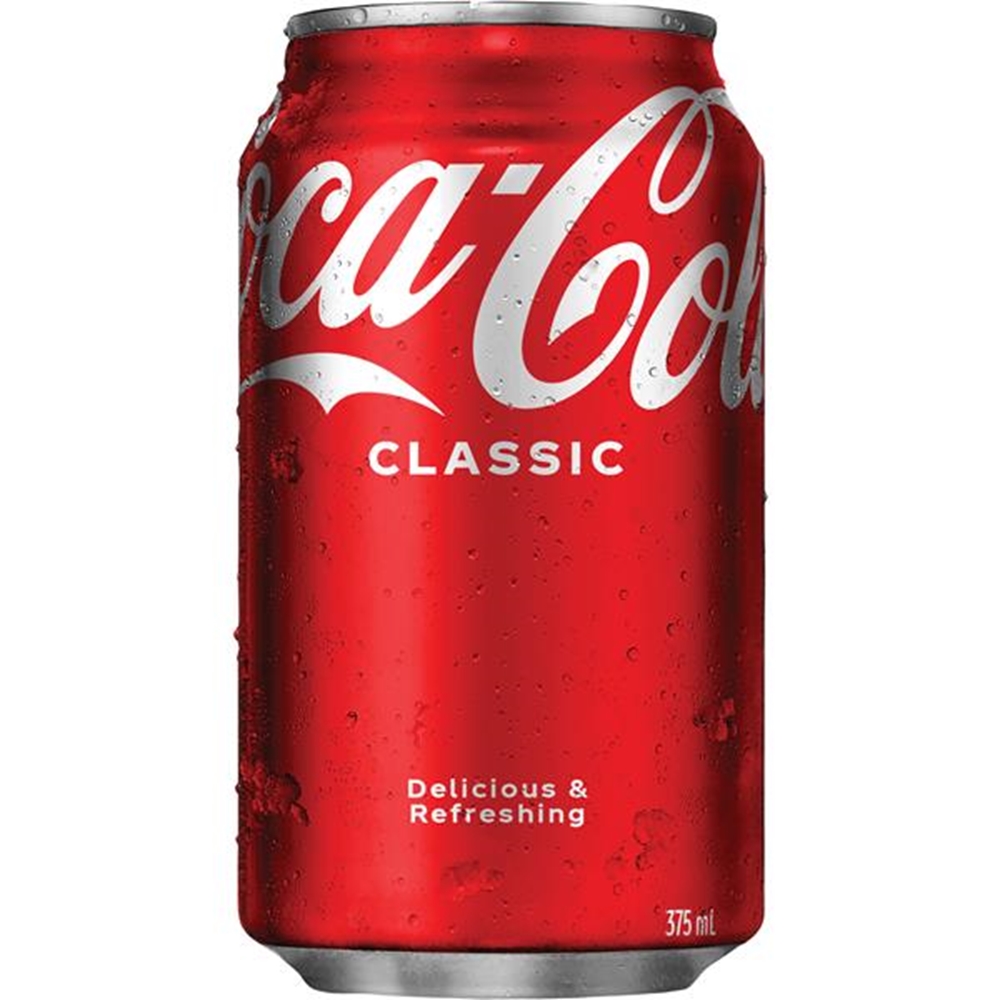 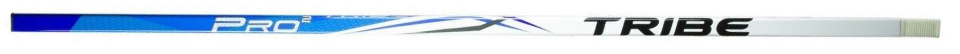 [Speaker Notes: LINUS DON’T APPOLOGIZE FOR CRUDITY!]
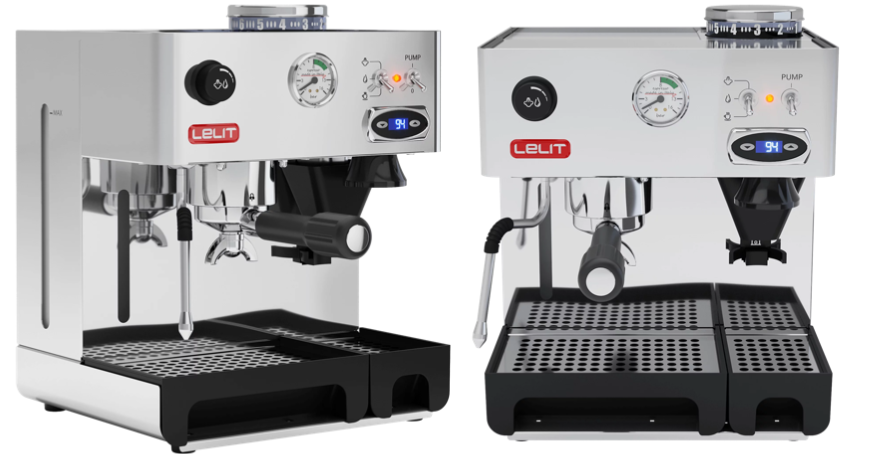 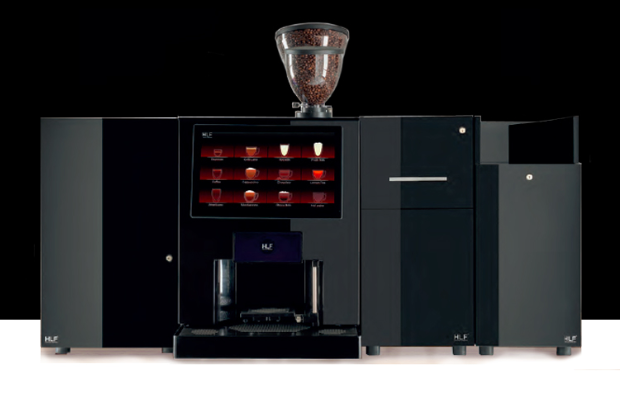 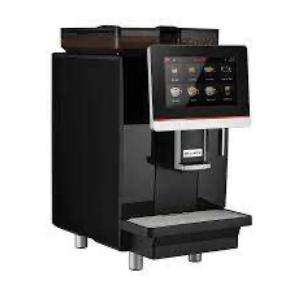 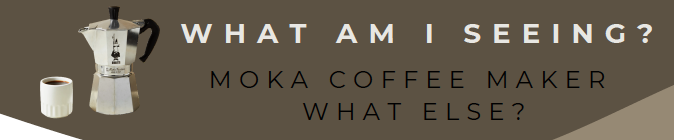 [Speaker Notes: PEDRO, OUMNIA, OSKAR, SACHA]
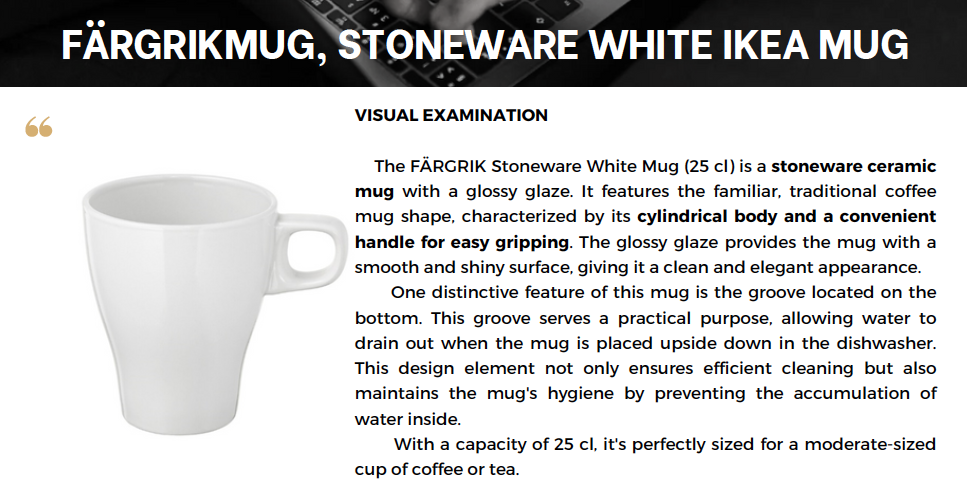 [Speaker Notes: THEN WE COME TO CRISTIANA …]
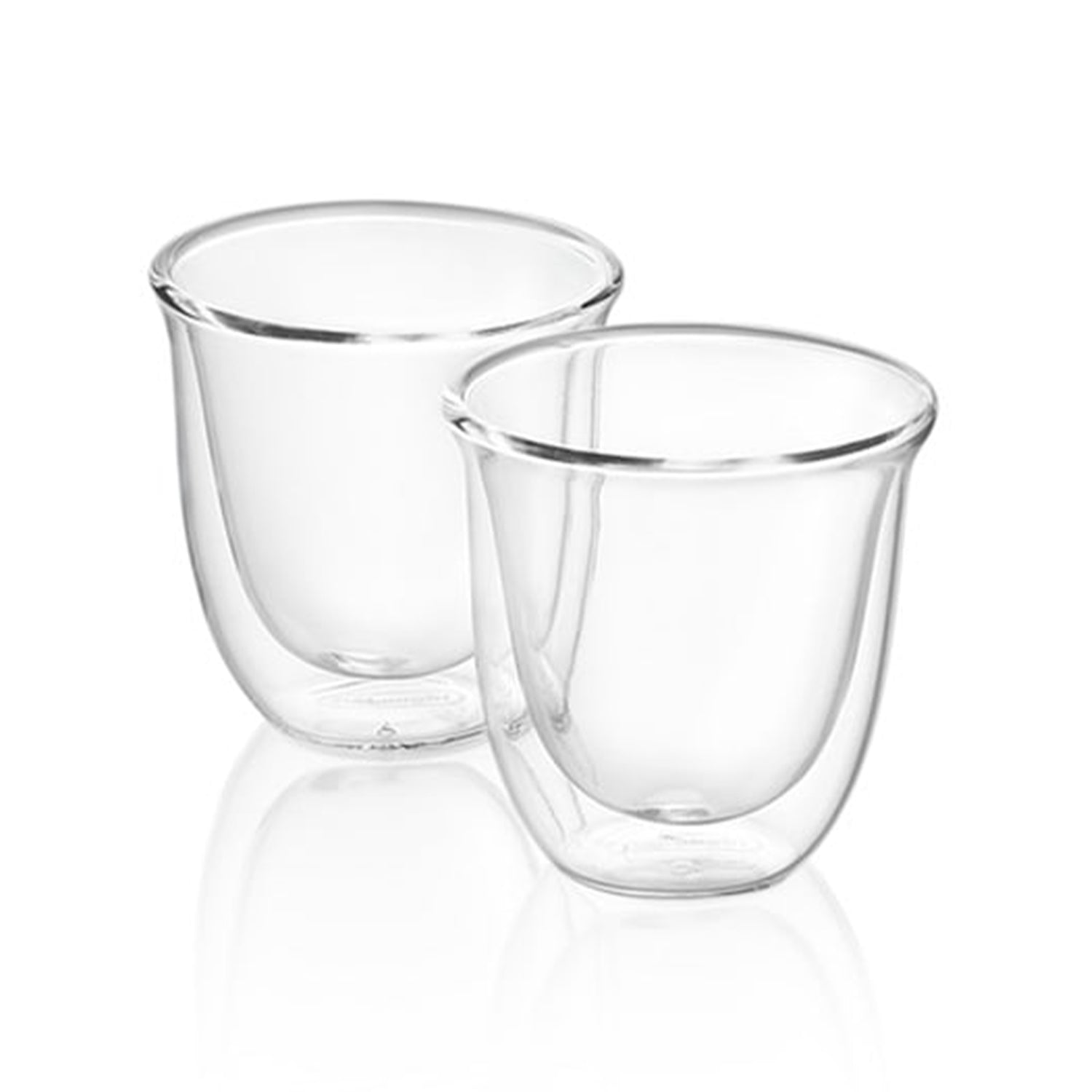 [Speaker Notes: THE ITEM I DECONSTRUCTED – HOW WOULD YOU DESCRIBE IT?]
stylish
[Speaker Notes: HOW SO?]
transparent
[Speaker Notes: SO WHAT?]
functional
[Speaker Notes: HOW SO?]
fragile
[Speaker Notes: WHAT MAKES IT APPEAR FRAGILE?]
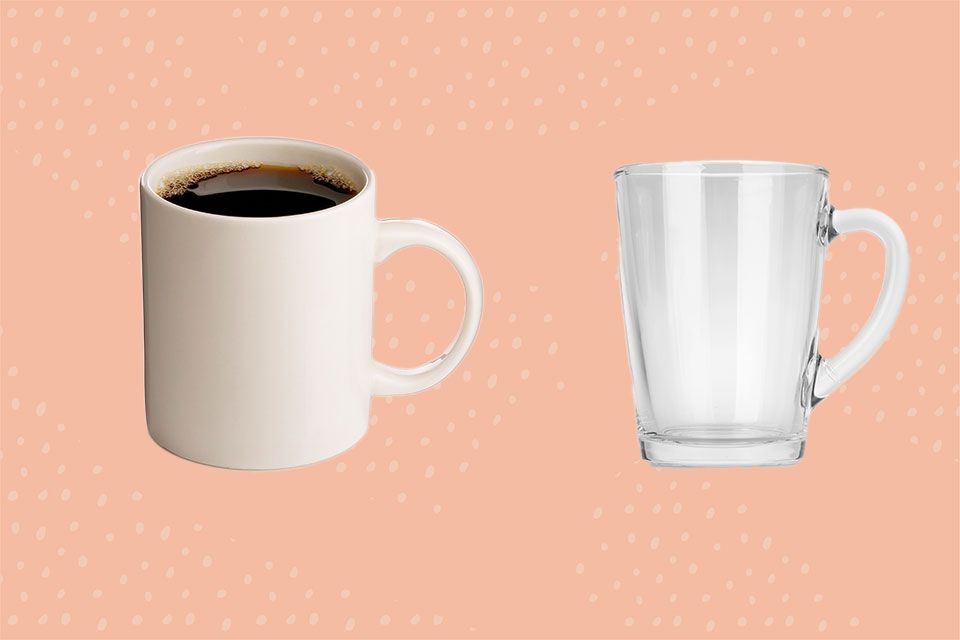 370 g
200 g
[Speaker Notes: TIP THE SCALES]
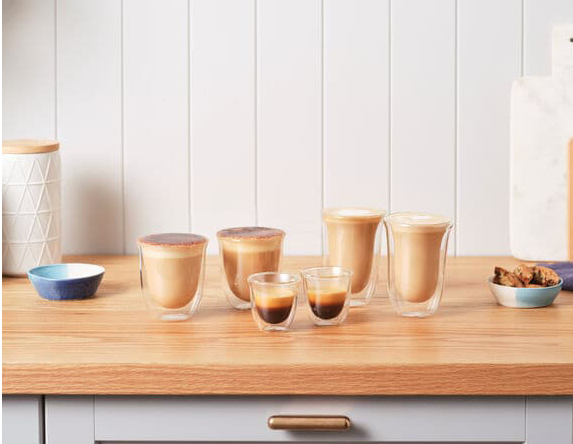 240ml
150ml
30ml
[Speaker Notes: IT COMES IT VARIOUS SIZES FOR ESPRESSO, CAPPUCCINO AND LATTE]
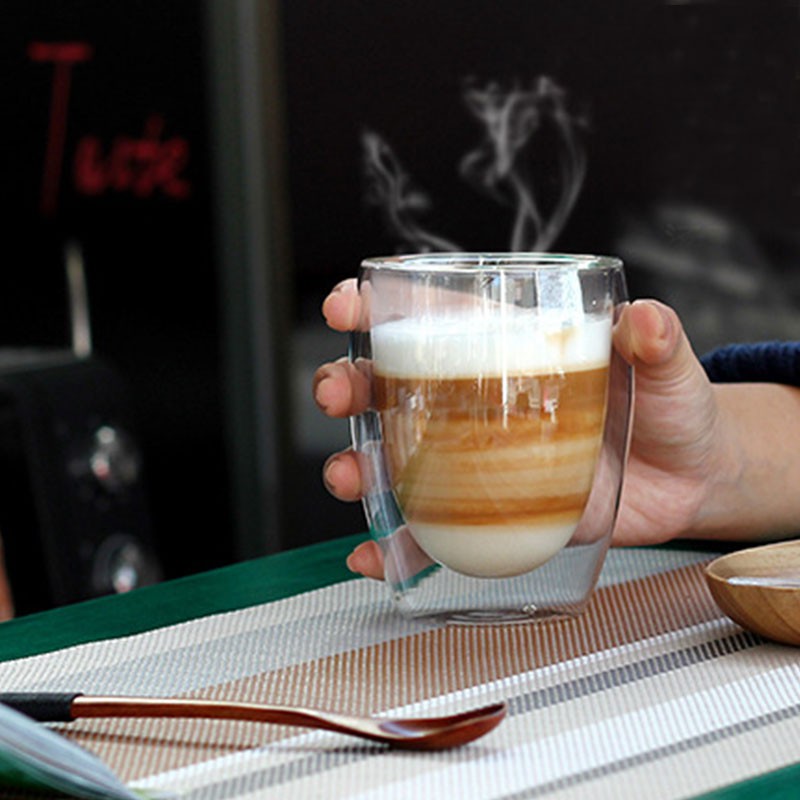 [Speaker Notes: IT LOOKS EXPENSIVE AND YOU CAN SEE THE LAYERS]
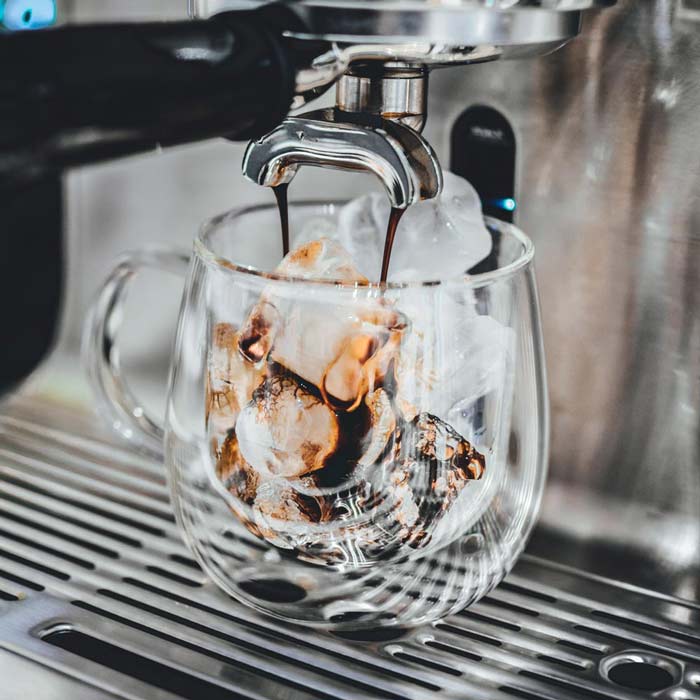 [Speaker Notes: -20C to 150C – IT HANDLES BOTH COLD AND HOT]
on further
investigation
[Speaker Notes: I WANTED TO KNOW MORE …]
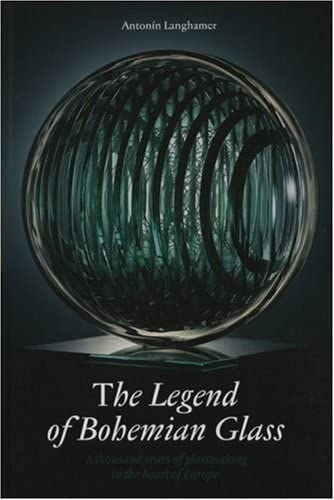 [Speaker Notes: DOUBLE WALLED GLASS FIRST APPEARED IN EARLY 1700s – IT IS NOT NEW]
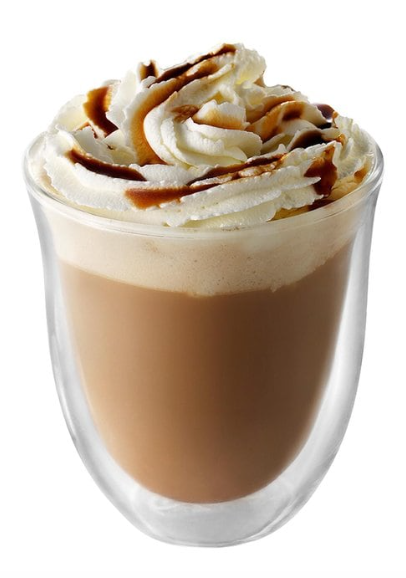 [Speaker Notes: LOTS OF FACTORS AND ELEMENTS THAT INTERACT]
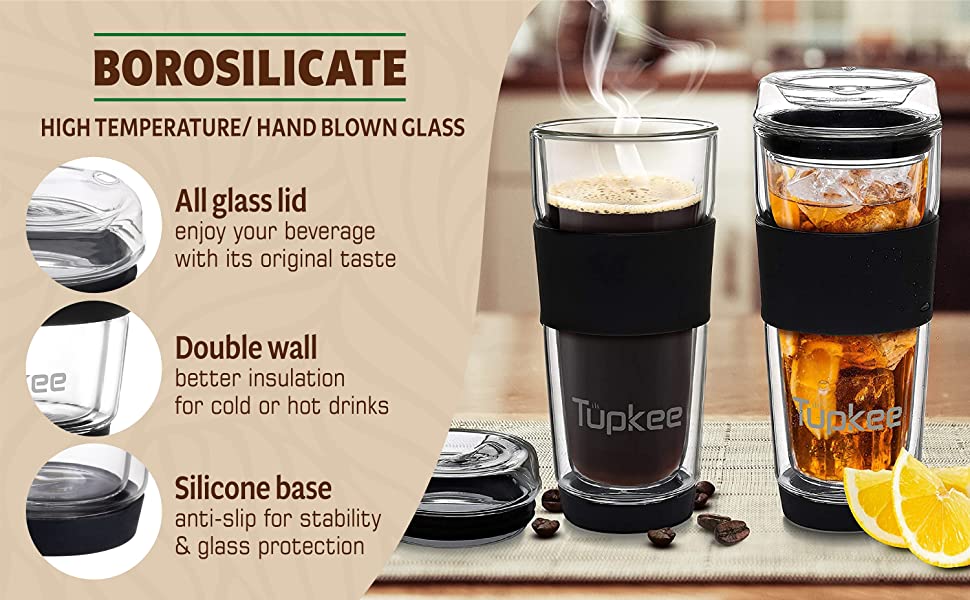 [Speaker Notes: AS OPPOSED TO LIME SODA]
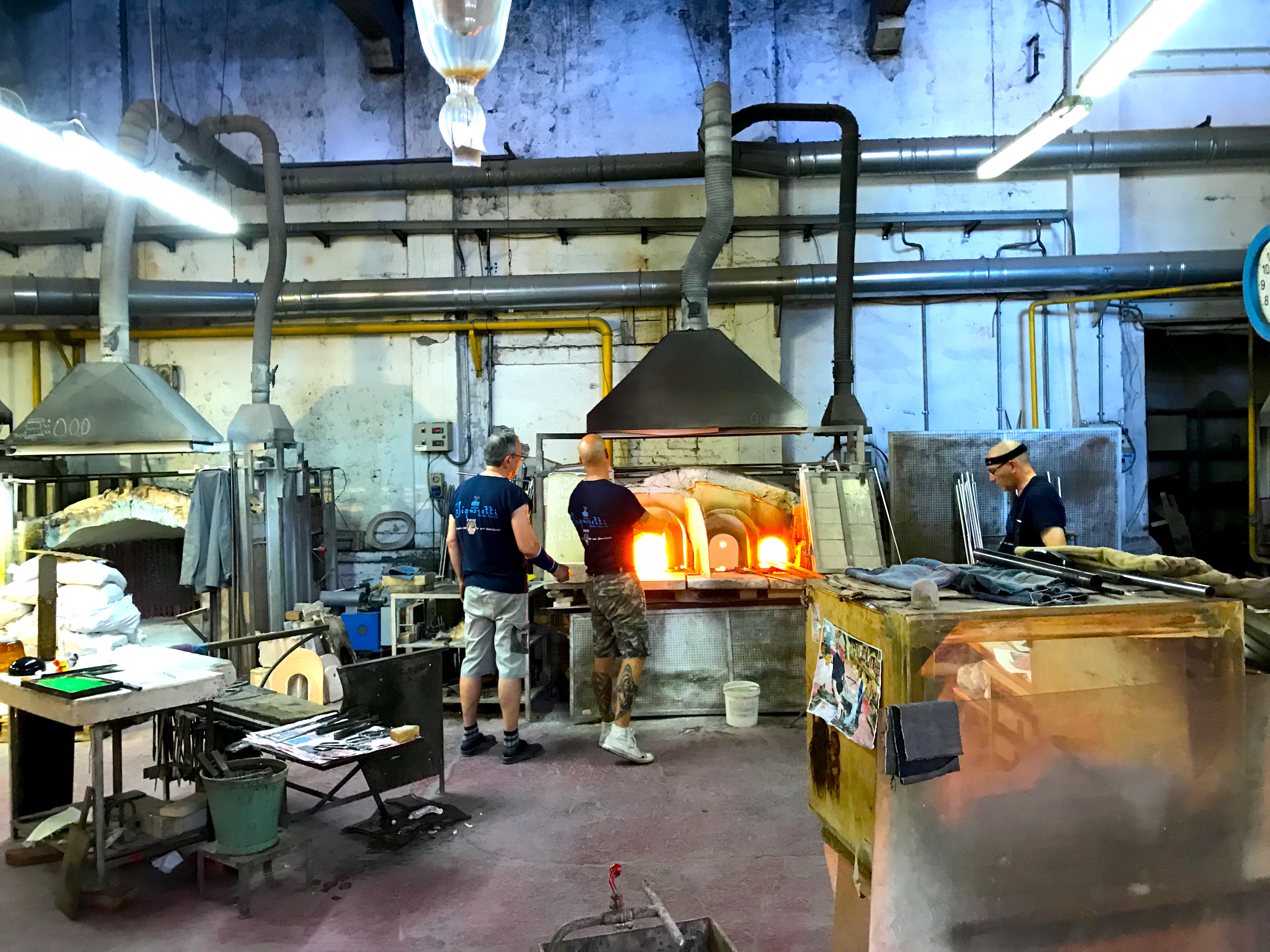 [Speaker Notes: IT IS HANDBLOWN
MURANO IS LOCATED IN VENICE REGION AS IS DELONGHI IN TREVISO]
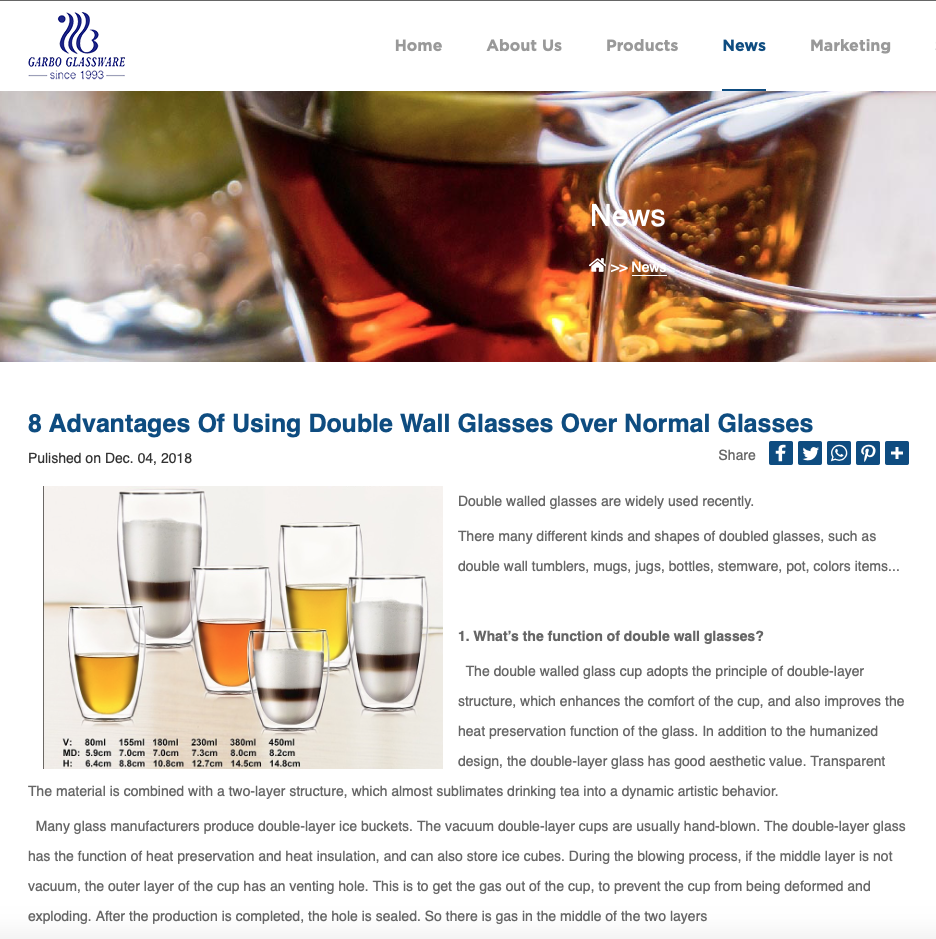 [Speaker Notes: IT HAS CERTAIN ADVANTAGES OVER NORMAL GLASS – WHAT IS NORMAL? 
REALLY WORRIED WHEN YOU USE FANCY WORDS]
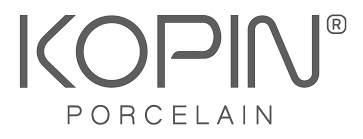 How A Ceramic Mug Makes Your Coffee Taste Better

“Using a ceramic cup usually means that you cherish your coffee drinking time of the day
  and enjoy a more comfortable environment. Compared to drinking coffee with a paper
  cup, drinking from ceramic coffee mugs give you the feeling of a better drinking experience
  due to its weight, texture, insulating properties and the location where you usually use it
  (home, office, coffee shop). On the other hand, a paper cup feels disposable and temporary
  and is most likely used in new environments and unique situations, like an event or an out-
  of-state business meeting.”
[Speaker Notes: NOTE THE INTERESTS AND WORLD VIEW OF THE POSTER
NOTE WHAT IS NOT COMPARED – NO MENTION OF GLASS]
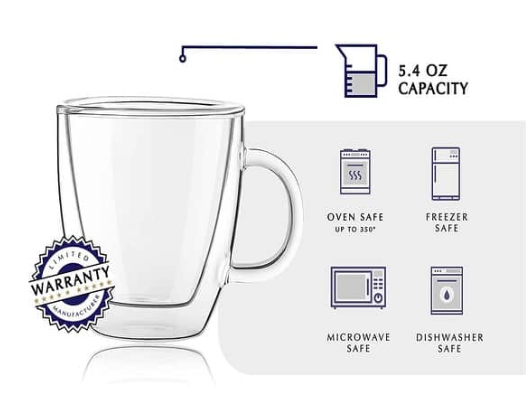 [Speaker Notes: STURDY – SOMEWHAT OF A PARADOX GIVEN THE IMPRESSION WHEN IN THE HAND]
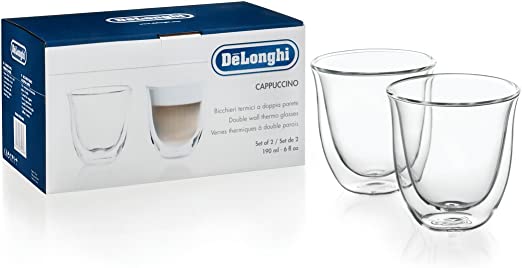 [Speaker Notes: BRANDED ON THE BOTTOM – WHAT IS THIS COMPANY ABOUT
WHAT IS THEIR BACKSTORY]
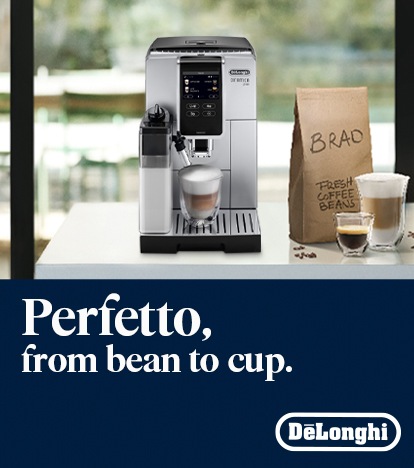 [Speaker Notes: FAMILY OWNED BUSINESS ESTABLISHED IN 1902 – 3RD GENERATION – IN TREVISO ITALY NEAR VENICE]
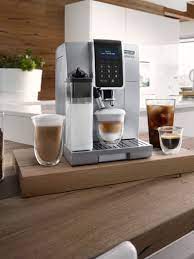 [Speaker Notes: FOCUS HAS BEEN ON THE KITCHEN CONTEXT – THERE ARE 34 ITALIAN ESPRESSO MACHINE MANUFACTURERS
AND DELONGHI HAS 36% GLOBAL MARKET SHARE]
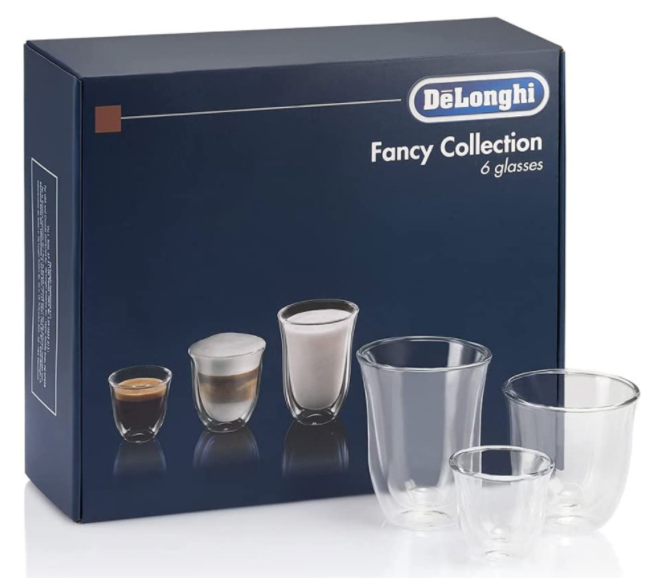 [Speaker Notes: I REALIZED THAT I MIGHT NEED TO EXPAND MY COLLECTION – NOT EVERYONE DRINKS CAPPUCCINO (OR COFFEE)]
my thoughts
wandered
why all 
this fuss?
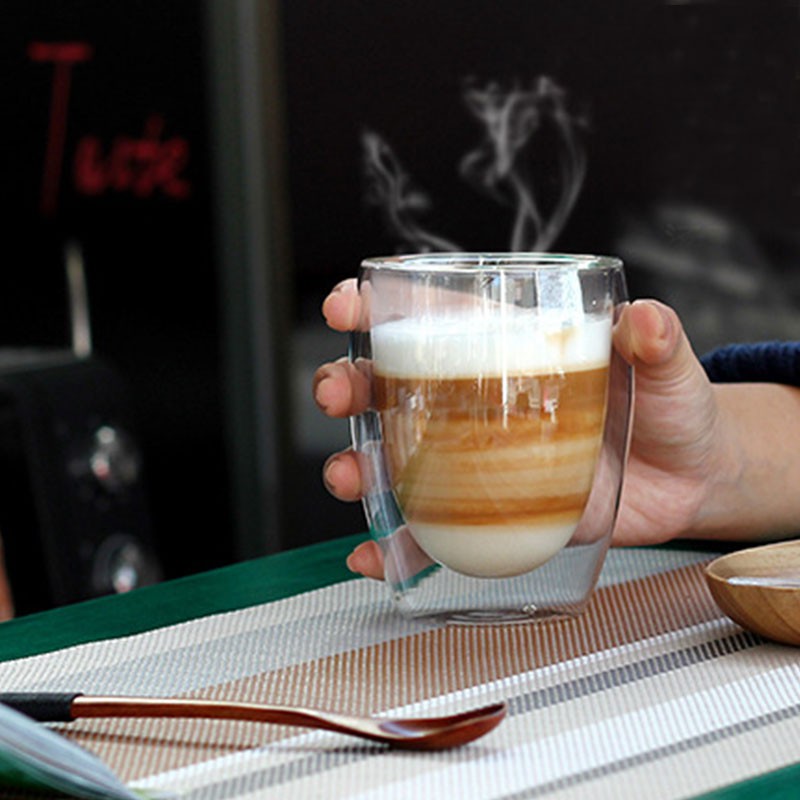 [Speaker Notes: I OFTEN FIND MYSELF STARING AT THE CUP – NUDGE TO SLOW DOWN AND ENJOY]
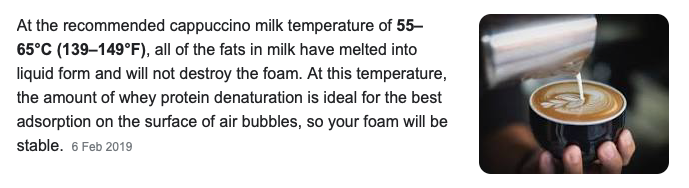 [Speaker Notes: LOTS OF FACTORS AND ELEMENTS THAT INTERACT
THE RIGHT MILK AT THE RIGHT TEMPERATURE NEEDS TO INTERACT]
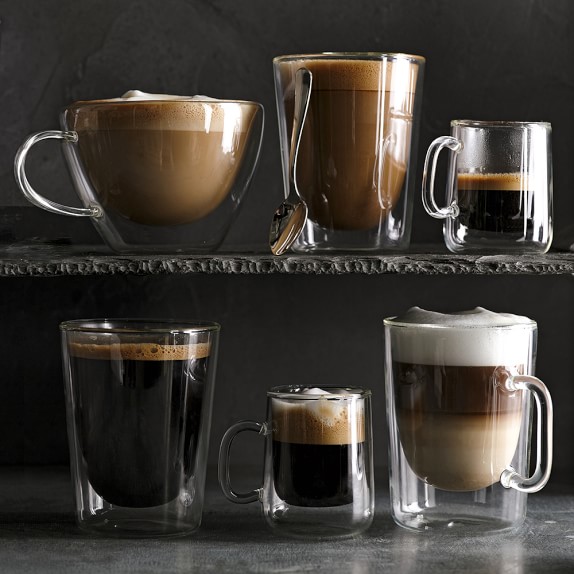 [Speaker Notes: LIQUIDS CAN LEAVE LINGERING TASTES TO ”CUP” – MATERIAL NEUTRALITY
THERE IS ALSO COMPLEX SCIENCE INVOLVED BETWEEN THE LAYERS WITHIN A DRINK
BUT NOTICE THE PRESENCE OF FOAM – CREMA FOR ESPRESSO  MICROFOAM FOR MILK]
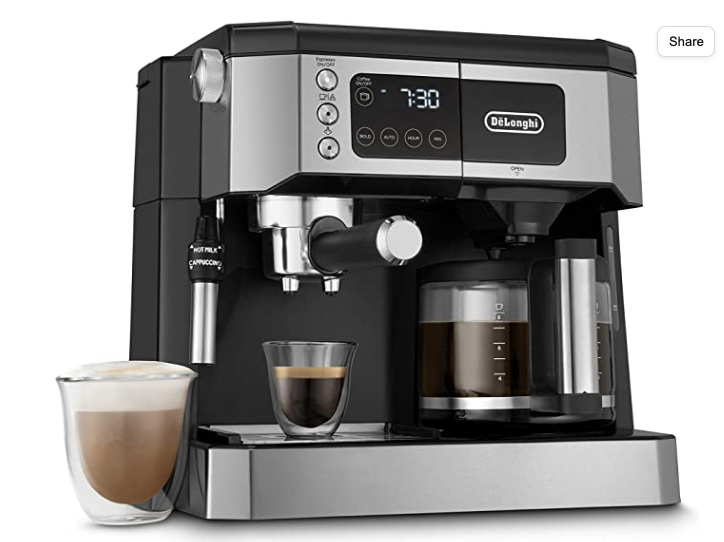 [Speaker Notes: FIT – CONGRUENCY ON MANY LEVELS (SPECIAL) – THESE ARE EXPENSIVE SLEEK MACHINES]
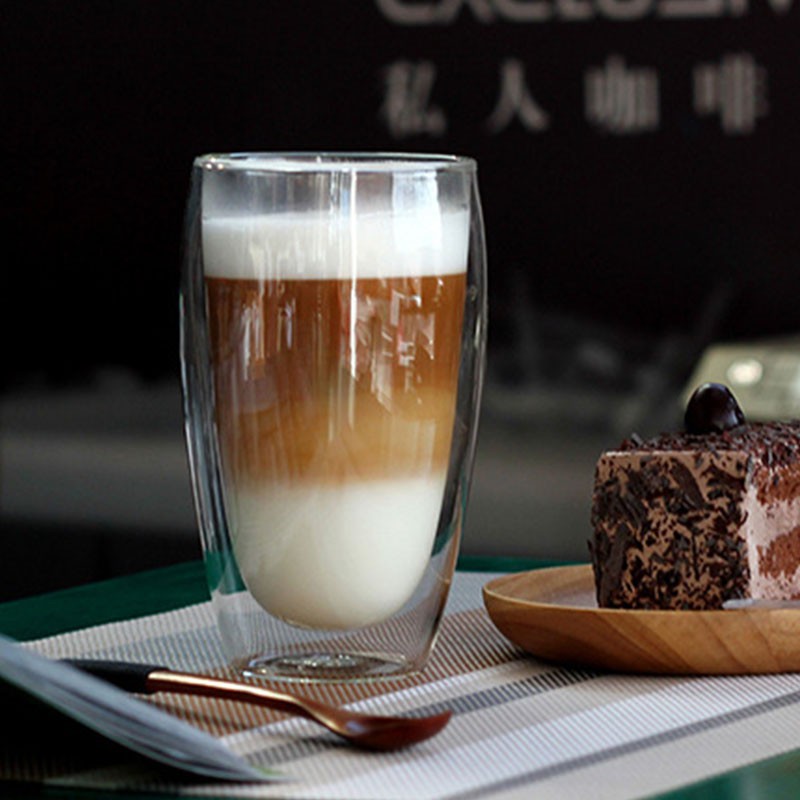 [Speaker Notes: SO THERE IS CONGRUENCE TO THE IDEA OF INVESTING IN GLASSES]
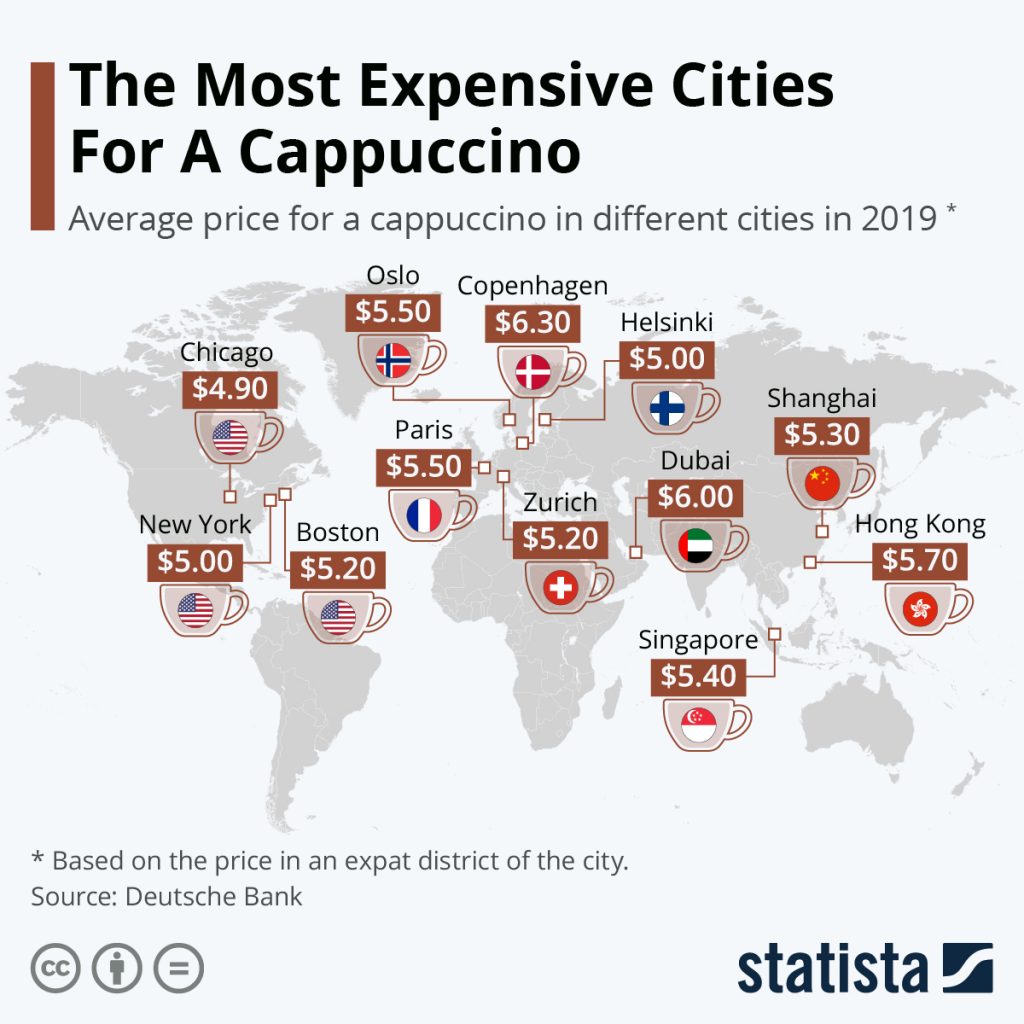 [Speaker Notes: CAPPUCCINO IS SPECIAL COFFEE – CONGRUENCE WITH HIGH PRICE POINTS – NICE GLASS]
congruency
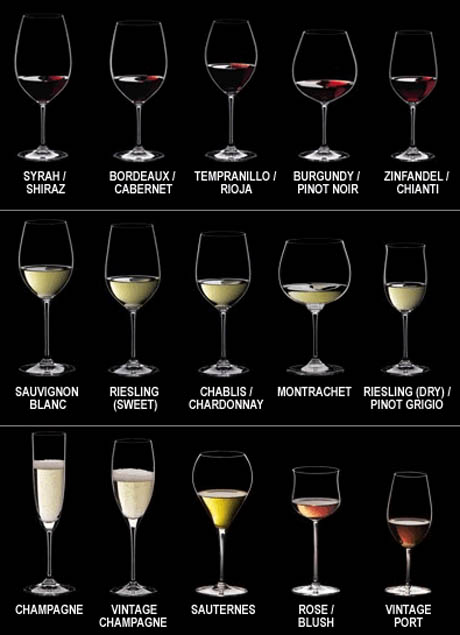 [Speaker Notes: RIEDEL HAS DONE THE SAME THING WITH WINE GLASSES]
why the 
kitchen?
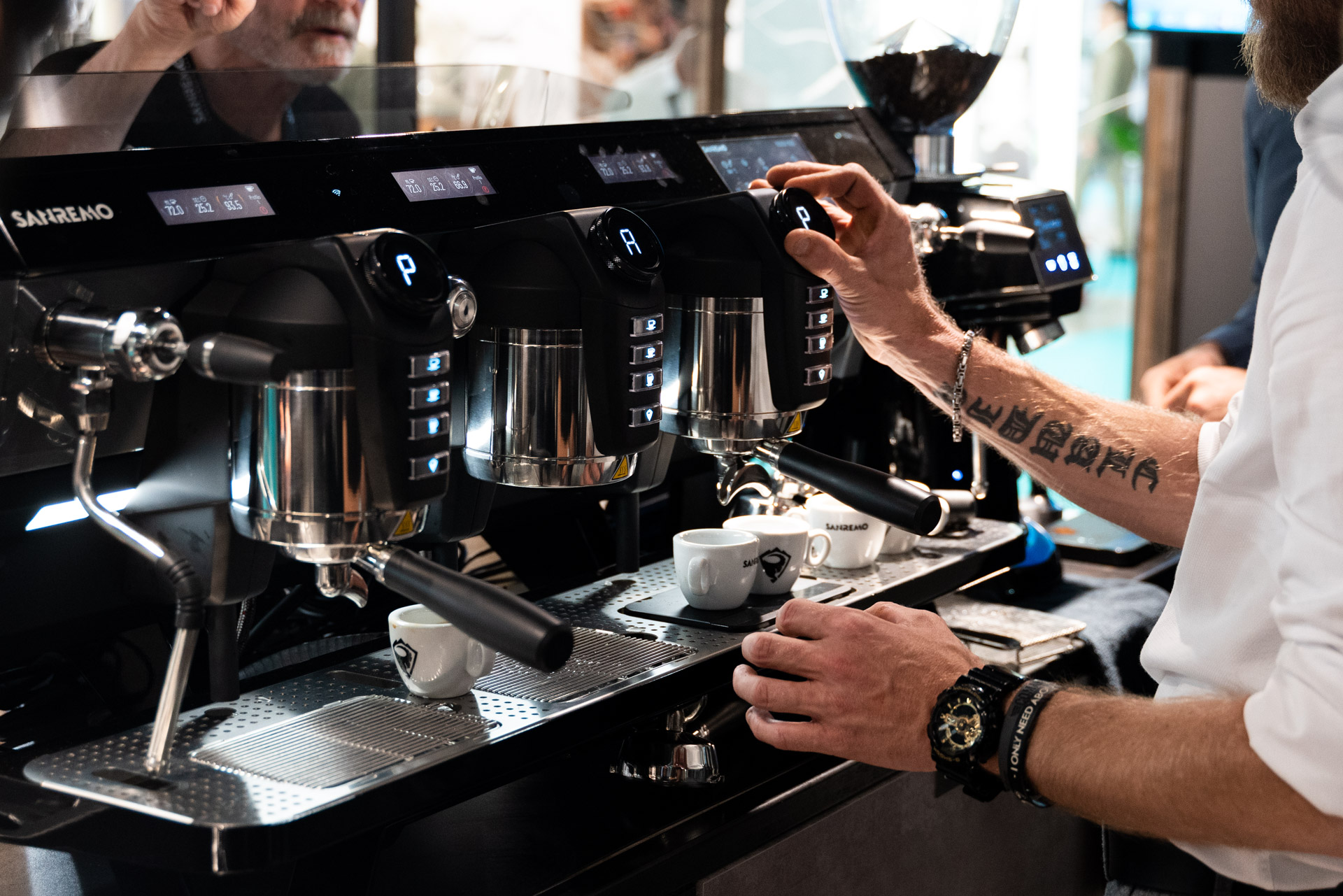 [Speaker Notes: FOCUS IS NOT ON THE CONTEXT OF CAFÉS]
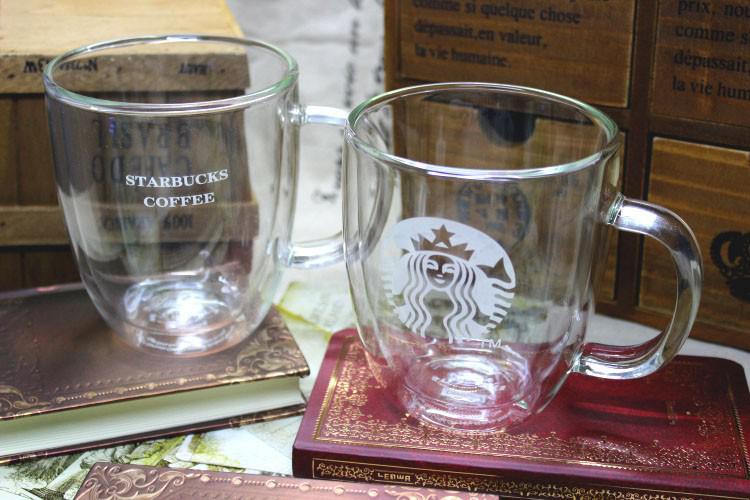 [Speaker Notes: WHY DON’T WE SEE THINGS LIKE THIS IN STARBUCKS CONTEXT]
interaction is
multilayered
how a product
is used
how it interfaces
with a context
in use
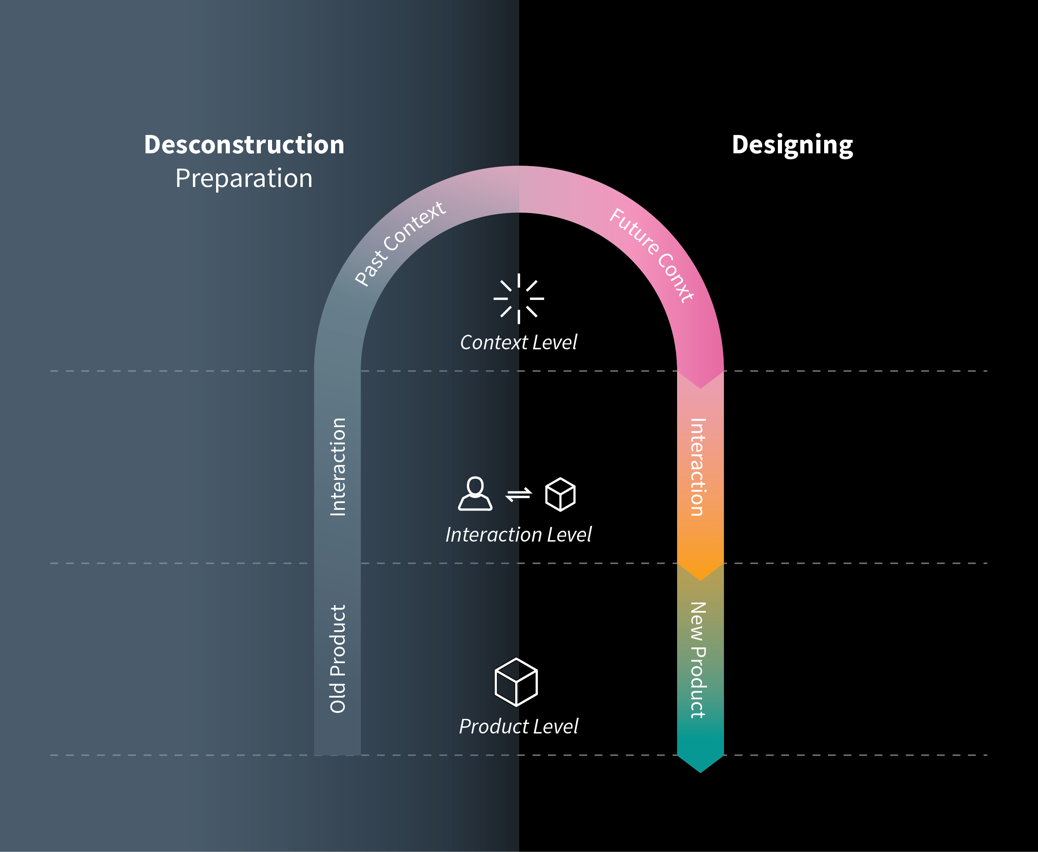 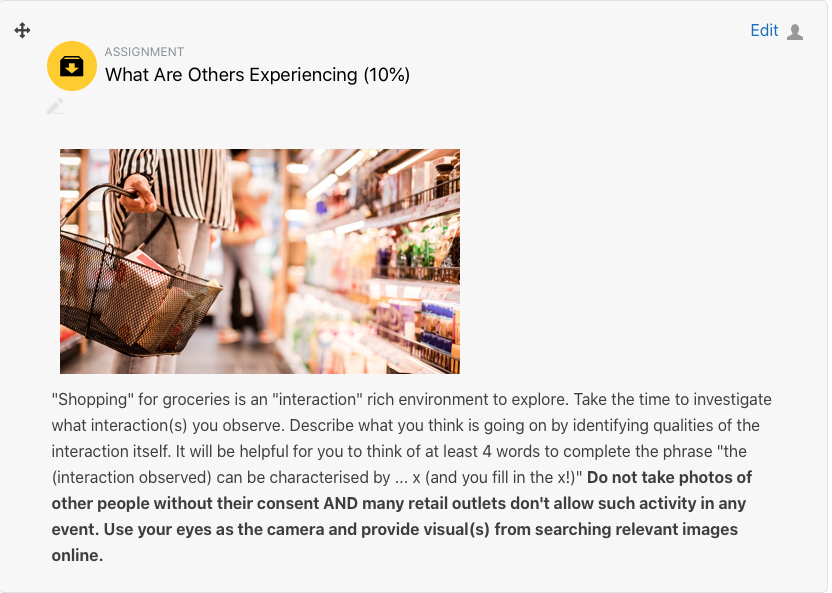 [Speaker Notes: 20 SEPTEMBER]
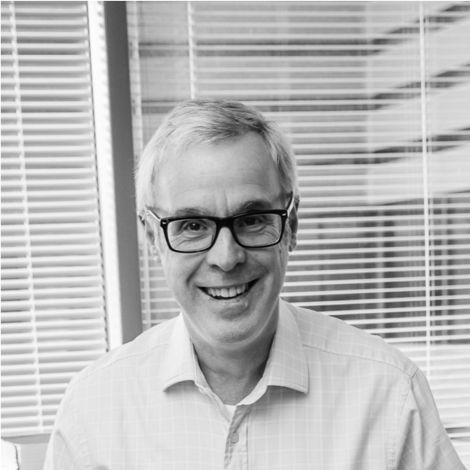 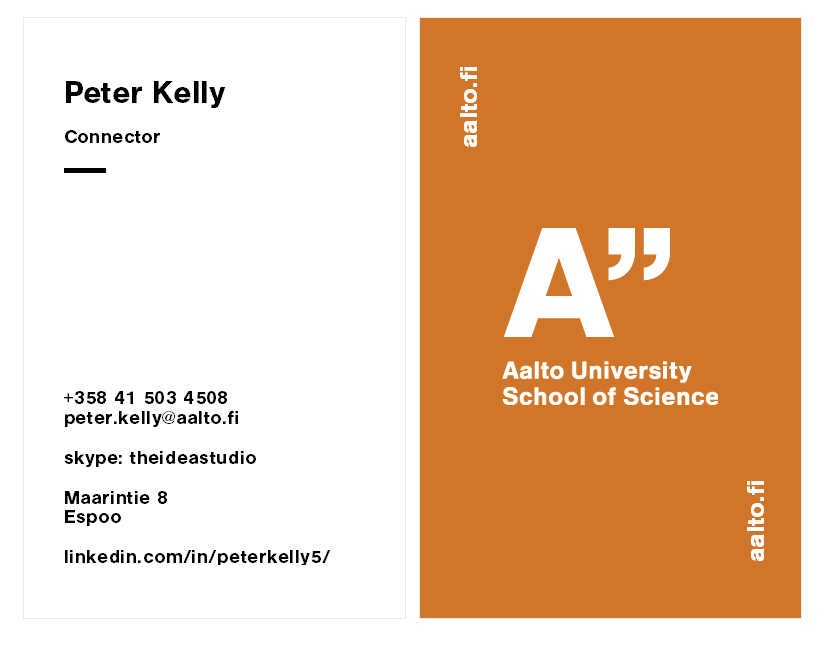